«Рисуем  Лунтика»Учитель МОУ гимназии № 9г. Комсомольска-на-АмуреСердюк Анна Владимировна
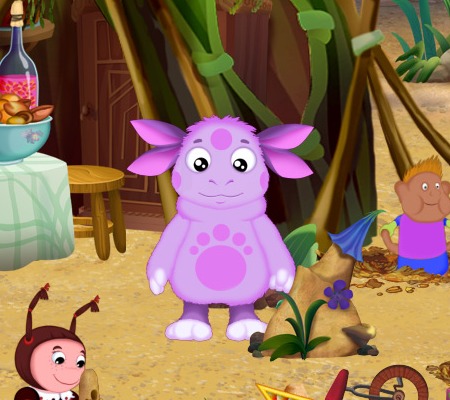 Фиолетовой окраски,Этот зверь совсем нестрашный-Дружелюбен, честен, ласков.Как зовут тебя мохнатик?
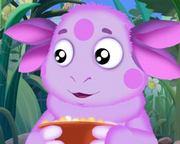 Это что за девочка,Ходит в платье красном?Косы вверх, как стрелочки.Голосок прекрасный.
Божья коровка Мила
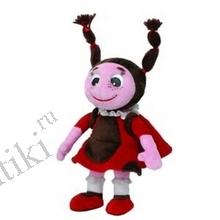 Что за это молодец?По травинкам скок да прыг.Длинногенький кузнец.Сидеть он просто не привык.
Кузнечик Кузя
Рано утром он встаетИ кипит работа.Два ведра с собой беретСобирает туда мед.
Пчелёнок
В прошлом был он генерал,И красавец и удал.Он спасал когда-то мир.Помнит то его мундир.
Дядя Шер
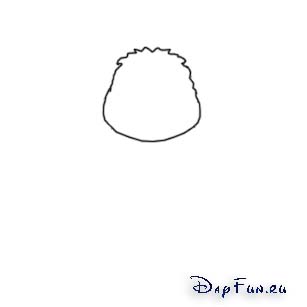